2015 EDUCAUSE Core Data Service (CDS) Benchmarking Report
Table of Contents
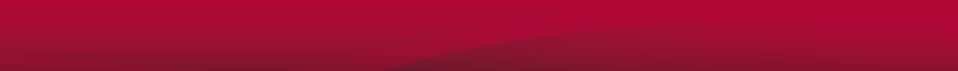 2
About CDS
Since 2002, the EDUCAUSE Core Data Service (CDS) has been providing higher education CIOs and senior IT leaders with the benchmarks they need to make strategic decisions about IT at their institutions. On average, more than 800 institutions (both within and outside the United States) participate in a survey about IT financials, staffing, and services. Survey participants are rewarded for their time and effort with access to CDS Reporting, a self-service tool that enables institutions to benchmark their IT organizations against those of their peers. In addition to gaining access to CDS Reporting, institutions also participate in CDS for the following reasons:

To study their IT organization 
To benchmark against past performance
To look at trends over time*
To start gathering and using metrics
To have data available “just in case”
* The number of years available for trend data varies throughout the CDS dataset. For example, CDS data on funding can be tracked from 2002 to present, whereas CDS data on expenditures can be tracked for FY2013/14 and FY2014/15.
3
About the 2015 CDS Benchmarking Report
The 2015 CDS Benchmarking Report summarizes key findings from the CDS 2015 survey, provides a glimpse into the breadth of CDS data, and ultimately provides you with an opportunity to conduct your own benchmarking assessment. The customizable graphs contained within this report are meant to be used to assess your IT operation compared to that of peer institutions of similar size, control, or Carnegie Classification. 

As you consider the metrics and benchmarks in this report in relation to your institution, findings that differ from your experience should inspire questions, not answers. When questions do arise, CDS Reporting can facilitate further investigation (if your institution participated in CDS 2015). If your institution did not participate, consider adding your data to the next CDS survey, launching in July 2016. 

The CDS 2015 survey concluded with 813 participants. The metrics discussed in this report focus primarily on FY2014/15 central IT financials, staffing, and services from 718 nonspecialized U.S. institutions. Metrics are calculated for each of six Carnegie Classification groupings using the 2010 classification system (AA, BA, MA private, MA public, DR private, and DR public). These groupings provide the most granular breakdown by institutional type possible (given available sample sizes) and should provide suitable comparison groups for most institution types and sizes within the United States. 

Forty-seven specialized U.S. institutions and 48 non-U.S. institutions from 17 countries participated in the 2015 survey; however, small sample sizes from each of these groups preclude meaningful aggregate analysis. If your institution is a specialized U.S. institution or a non-U.S. institution, this report may be used to compare your institution to institutions in a similar Carnegie Classification or to the metric calculated for All (non-specialized) U.S. institutions. A list of CDS 2015 participants can be found on the CDS website. 

The metrics in this report evaluate central IT only. Central IT funding, expenditure, and staffing data are only one component of the full IT resource picture at institutions with significant distributed IT resources. Data on distributed resources, however, remain elusive. Thanks to a recent paper from ECAR Working Groups on Calculating the Costs of Distributed IT Staff and Applications, efforts are under way to improve the quality of these data for future years.  As of CDS 2015, coarse estimates of distributed IT spending and staffing at institutions can be found in CDS Reporting.
4
Customizing 2015 CDS Benchmarking Report Graphs, in Five Steps
Review the slide notes for background on why each metric is important and to identify the origin of each metric.
Use the CDS 2015 survey and IPEDS* data to calculate values for your institution.
Right-click on the slide graph and select “Edit Data…” in the pop-up menu.
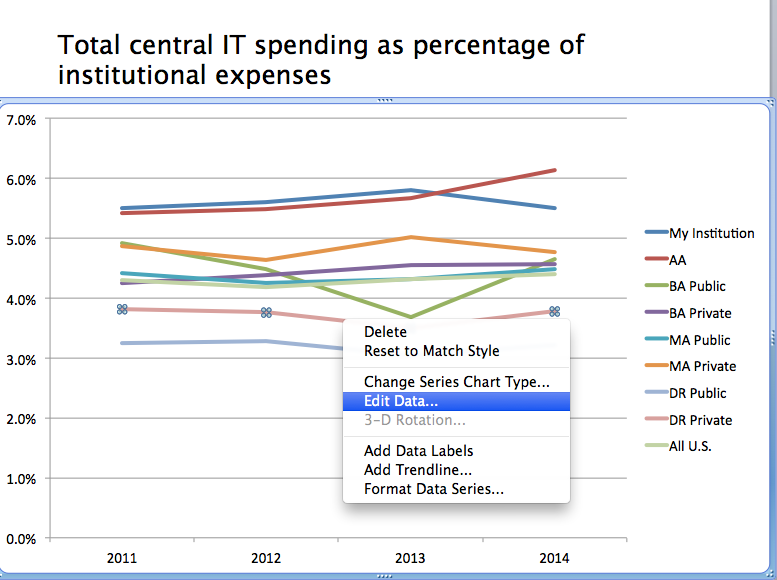 * IPEDS data are used to normalize metrics in CDS based on institutional size and budget. More information about IPEDS data is available online.
5
[Speaker Notes: The value for institutional expenses is determined using IPEDS data. Using the finance (F1, F2, and F3) tables, institutional expenses are calculated as F1D02 for public institutions, F2B02 for private not-for-profit institutions, and F3E07 for private for-profit institutions. 

The values for institutional FTE are determined using IPEDS data. Institutional FTE is equal to student FTE plus employee FTE. 
Student FTE is calculated as full-time students plus one-third part-time students. Full- and part-time student enrollments are determined from the Fall Enrollment (EF) tables. 
Employee FTE is calculated as full-time employees plus one-half part-time employees. Full- and part-time employees are determined from the employees by assigned position (EAP) tables (where EAPCAT=10000 in 2012 and 2013 and where EAPRECTP=1100 in 2010 and 2011). 

For more information about IPEDS data please visit http://nces.ed.gov/ipeds/.]
Customizing 2015 CDS Benchmarking Report Graphs, in Five Steps (cont’d)
Check to make sure data for “My Institution” are now visible.
Enter data for your institution where indicated in the Excel spreadsheet.
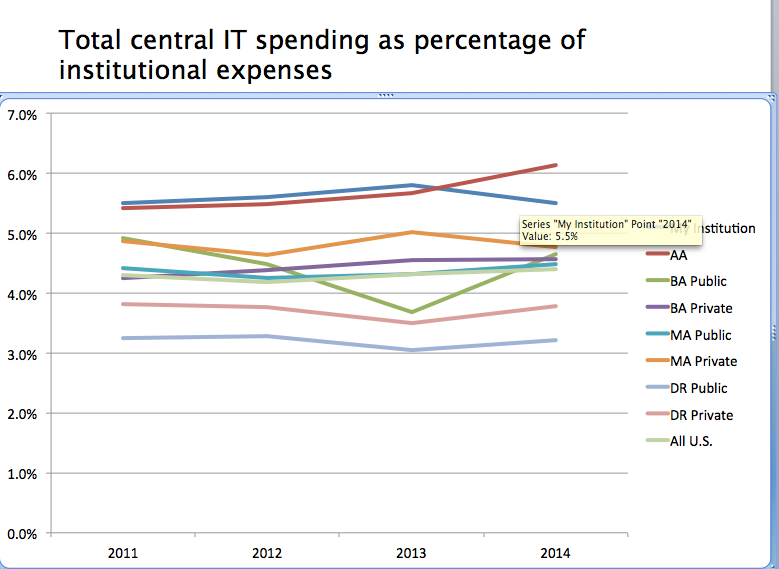 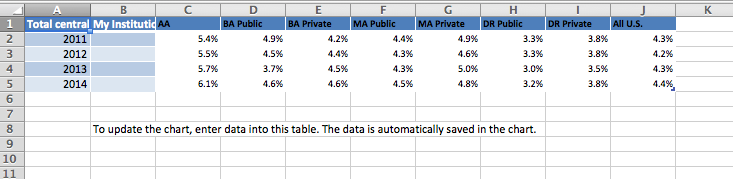 6
Introduction to Benchmarking
Today’s institution must run efficiently and effectively. Having a clear understanding of your organization’s financial, staffing, and operational status is critical to making informed decisions and optimizing the impact of IT; having the same information about your peers and aspirant peers is even better.
7
[Speaker Notes: For more on benchmarking, view the video at http://vimeo.com/56927071.]
2. Identify your audience.  
Are you gathering data for leadership, users, or services owners?
Steps for a Successful Benchmarking Assessment
7. Improve. 
       Explore options for improving 
    upon any or all elements of a benchmarking effort.
6. Consider possible outcomes.  
Will any action take place upon reporting the results?
3. Identify data sources.  
Do you have the data you need? Which groups will you compare against?
1. Identify your goals. 
What are your benchmarking needs? What is the goal of this exercise?
5. Develop a plan for reporting.  
Are you reporting the data at the right frequency, in the right formats, and to the right people?
4. Evaluate data quality.*  
Determine whether data contain errors. Do the data need to be reformatted or cleaned?
* Evaluating data quality is important even when using CDS data. As you analyze CDS data be sure to evaluate whether the budget and staffing numbers reported are in line with what is expected and please report suspicious data to coredata@educause.edu.
8
[Speaker Notes: For more on benchmarking, view the video at http://vimeo.com/56927071.

For a successful benchmarking study, follow these steps:
 Identify your goals: What are your benchmarking needs? What is the goal of this exercise?
 Identify your audience: Are you gathering data for leadership, users, or services owners?
 Identify data sources: What data are available to you today? Do you have the data you need to meet your benchmarking needs? Which groups will you compare against?  
 Evaluate data quality: Once you have data, determine whether they contain any errors. Also, consider whether your data need to be reformatted or cleaned.
 Develop a plan for reporting: When reporting results, consider how the information will be shared and whether you are reporting the data at the right frequency, in the right formats, and to the right people.
 Consider possible outcomes: Will any action take place upon reporting the results? If you have performance targets, will you take action when those targets aren’t met?
 Improve: Finally, in the name of continuous improvement, always explore options for improving any or all elements of a benchmarking effort.]
Identify Your Goals
The first step to a successful benchmarking study is to identify your goals. CDS data can support general benchmarking studies with goals such as “identify best practices” or “communicate the value of IT,” as well as more-targeted efforts such as “make the case for additional resources.” For example, the table below provides a view into how certain CDS metrics (all of which are contained in this report) can be used to address the 2016 Top 10 IT Issues.
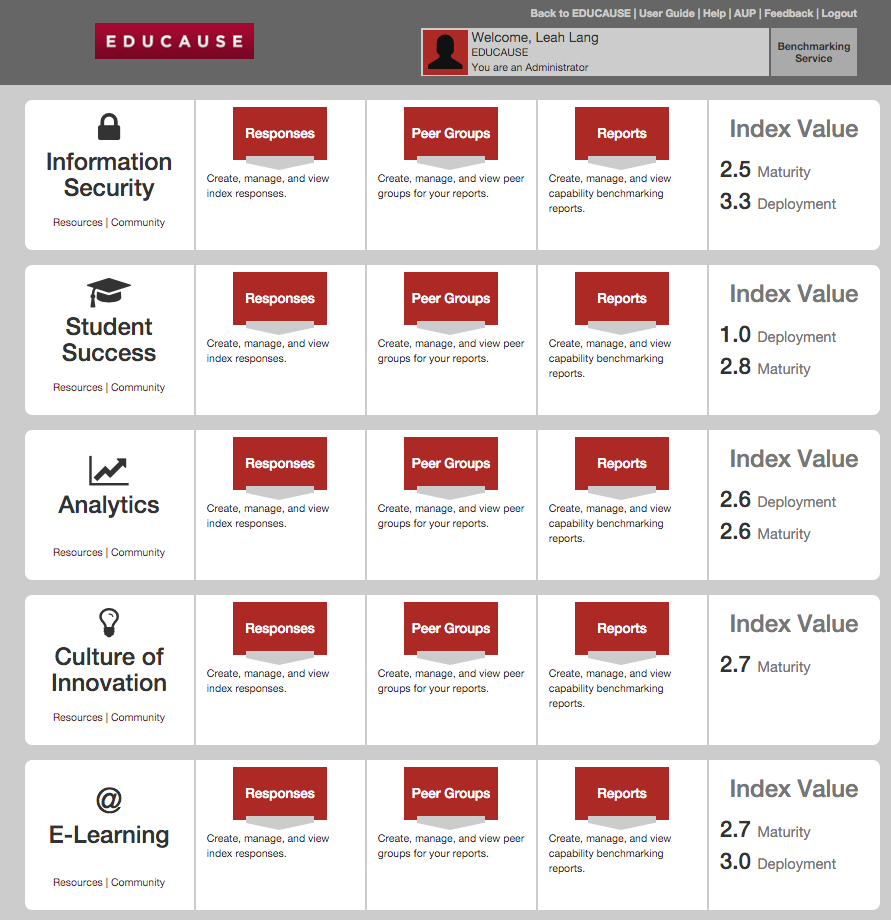 Next-Level Benchmarking:  The EDUCAUSE Benchmarking Service
In January 2016, EDUCAUSE launched the EDUCAUSE Benchmarking Service (BETA).  This service is built on the Core Data Service (CDS) database but broadens both audience and application. CDS helps CIOs benchmark the staffing, financials, and services of their IT organizations. The EDUCAUSE Benchmarking Service (BETA) takes the use of analytics to the next level by helping CIOs and other campus leaders measure progress on campus-wide strategic initiatives.

The service provides capability reports comprised of maturity and deployment indexes for a suite of strategic initiatives. Participants gain access to semi-customized benchmarking reports which can be used to: 
Assess the organizational capability for initiatives
Communicate the value and relevance of information technology 

The reports support an institution's efforts to:
Measure the capability to deliver IT services and applications in a given area
Examine multiple dimensions of progress—technical and nontechnical—such as culture, process, expertise, investment, and governance
Enable institutional leaders to determine where they are in delivering a service and where they aspire to be
Measure the degree to which an institution has deployed the technologies related to delivering a service, based on a standard scale reflecting stages of deployment
Measure maturity in innovation broadly, reflecting on key elements to help develop and maintain a culture of innovation that supports the use of new technology in support of institutional and student success
Summary of the Landscape
To provide a brief, high-level view of the data contained within this report, below are the nonspecialized U.S. metrics for some of the most commonly used CDS benchmarks:

IT Financials
$917 	Total central IT spending per institutional FTE (students, faculty, and staff) 
4.2%  	Total central IT spending as a percentage of institutional expenses
53%	Central IT compensation spending as a percentage of total central IT spending
34%	Central IT noncompensation operating spending as a percentage of total central IT spending
8%	Central IT capital spending as a percentage of total central IT spending

IT Staffing
7.8	  Central IT FTEs per 1,000 institutional FTEs
17%	  Student workers as a percentage of total central IT FTE
$1,105  Central IT training spending per central IT staff FTE

IT Services
78%	Institutions offering tier 2/level 2 service or higher for central IT help desk
17	Student FTEs per lab/cluster workstations provided by central IT
52%	Institutions hosting or participating in cross-institutional data center services 
64%	Access points that are 802.11n
74%	Institutions with mandatory information security training for faculty or staff
26%	Institutions planning to replace customer relationship management (CRM) systems in the next three years.
11
IT Financials
The first step to strategically funding IT is to identify budget parameters based on type of institution, institutional population, and institutional budget. Then, based on institutional priorities and your current IT environment, determine a spending portfolio that will get you to where you want to be. Breaking the budget down by dollars spent running, growing, and transforming the institution; by each IT domain area; and by capital versus operating work will help you determine the right blend of innovation spending to operating spending for all areas of IT.

The metrics contained in this section can help you address the following questions:
What is a practical range for total budget based on my institution type, institutional population, and institutional budget? (metrics 1–3)
Are changes in my budget from the previous fiscal year in line with changes in peer budgets? (metric 4)
What is an appropriate distribution of spending for my institution? (metrics 5–8)
12
Total central IT spending per institutional FTE (students, faculty, and staff) vs. total central IT spending as a percentage of institutional expenses
13
[Speaker Notes: Why this metric is important: Given the variety of institutional missions, strategies, and priorities, no single metric provides a comprehensive benchmark of IT’s value to an institution. For example, total central IT spending as a percentage of institutional expenses can be used to evaluate the role IT plays in terms of institutional spending patterns. Alternatively, total central IT spending per institutional FTE (students and employees) can be used to estimate the amount of IT support individuals at an institution receive. 

About the data: 
In CDS Reporting, this metric can be benchmarked on the Core Metrics dashboard.

Total central IT spending per institutional FTE (students, faculty, and staff)

This metric is calculated as central IT expenditures divided by employee FTEs plus enrolled student FTEs.

The values for institutional FTE are determined using IPEDS data. Institutional FTE is equal to student FTE plus employee FTE. 
Student FTE is calculated as full-time students plus one-third part-time students. Full- and part-time student enrollments are determined from the Fall Enrollment (EF) tables. 
Employee FTE is calculated as full-time employees plus one-half part-time employees. Full- and part-time employees are determined from the employees by assigned position (EAP) tables (where EAPCAT=10000 in 2012 and 2013 and where EAPRECTP=1100 in 2010 and 2011). 
For more information about IPEDS data please visit http://nces.ed.gov/ipeds/.

CDS data for this metric are aligned with IPEDS data in the following way:

From CDS 2015*: FY2014/15 CDS data on expenditures / Fall 2013 IPEDS data 
In 2015, central IT expenditures comes from Module 1, Question 18. 

* This ratio is best calculated using Fall 2015 IPEDS data; however, these data are not currently available.

Total central IT spending as a percentage of institutional expenses 

This metric is calculated as central IT spending divided by institutional expenses.

The value for institutional expenses is determined using IPEDS data. Using the finance (F1, F2, and F3) tables, institutional expenses is calculated as F1D02 for public institutions, F2B02 for private not-for-profit institutions, and F3E07 for private for-profit institutions. For more information about IPEDS data please visit http://nces.ed.gov/ipeds/. 

CDS data for this metric are aligned with IPEDS data in the following way:

From CDS 2015*: FY2014/15 CDS data on expenditures / FY2012/13 IPEDS data
In 2015, central IT expenditures comes from Module 1, Question 18.

* This ratio is best calculated using FY2014/15 IPEDS data; however, these data are not currently available.]
Total central IT spending per institutional FTE (students, faculty, and staff), six-year trend
14
* FY2011/12 data were not collected in CDS on either expenditures or funding.
[Speaker Notes: Why this metric is important: Total central IT spending per institutional FTE (students and employees) can be used to estimate the amount of IT support individuals at an institution receive. A five-year trend shows how this support has changed over time.

About the data: 
In CDS Reporting, this metric can be benchmarked on the Core Metrics dashboard.

Total central IT spending per institutional FTE (students, faculty, and staff)

This metric is calculated as central IT expenditures divided by employee FTEs plus enrolled student FTEs.

The values for institutional FTE are determined using IPEDS data. Institutional FTE is equal to student FTE plus employee FTE. 
Student FTE is calculated as full-time students plus one-third part-time students. Full- and part-time student enrollments are determined from the Fall Enrollment (EF) tables. 
Employee FTE is calculated as full-time employees plus one-half part-time employees. Full- and part-time employees are determined from the employees by assigned position (EAP) tables (where EAPCAT=10000 in 2012 and 2013 and where EAPRECTP=1100 in 2010 and 2011). 
 For more information about IPEDS data please visit http://nces.ed.gov/ipeds/.

CDS data for this metric are aligned with IPEDS data in the following way:

From CDS 2015*: FY2014/15 CDS data on expenditures / Fall 2013 IPEDS data 
In 2015, central IT expenditures comes from Module 1, Question 18. 

From CDS 2014**: FY2013/14 CDS data on expenditures / Fall 2013 IPEDS data 
In 2014, central IT expenditures comes from Module 1, Question 18. 

From CDS 2013: FY2012/13 CDS data on expenditures / Fall 2013 IPEDS data 
In 2013, central IT expenditures comes from Module 1, Question 13. 

From CDS 2012***: FY2010/11 CDS data on funding / Fall 2010 IPEDS data
In 2012, central IT funding comes from Module 1, Question 16.

From CDS 2011***: FY2009/10 CDS data on funding / Fall 2009 IPEDS data
In 2011, central IT funding comes from Module 1, Question 28. 

* This ratio is best calculated using Fall 2015 IPEDS data; however, these data are not currently available.
** This ratio is best calculated using Fall 2014 IPEDS data; however, these data are not currently available.
*** Prior to 2013, the survey asked only for central IT funding, not expenditures. Funding is substituted for expenditures in CDS 2012 and 2011. FY2011/12 data were not collected in CDS on either expenditures or funding.]
Total central IT spending as a percentage of institutional expenses,six-year trend
15
* FY2011/12 data were not collected in CDS on either expenditures or funding.
[Speaker Notes: Why this metric is important: Total central IT spending as a percentage of institutional expenses can be used to evaluate the role IT plays in terms of institutional spending patterns. A five-year trend shows how this role has changed over time.

About the data: 
In CDS Reporting, this metric can be benchmarked on the Core Metrics dashboard.

Total central IT spending as a percentage of institutional expenses 

This metric is calculated as central IT spending divided by institutional expenses.

The value for institutional expenses is determined using IPEDS data. Using the finance (F1, F2, and F3) tables, institutional expenses is calculated as F1D02 for public institutions, F2B02 for private not-for-profit institutions, and F3E07 for private for-profit institutions. For more information about IPEDS data please visit http://nces.ed.gov/ipeds/. 

CDS data for this metric are aligned with IPEDS data in the following way:

From CDS 2015*: FY2014/15 CDS data on expenditures / FY2012/13 IPEDS data
In 2015, central IT expenditures comes from Module 1, Question 18. 

From CDS 2014**: FY2013/14 CDS data on expenditures / FY2012/13 IPEDS data
In 2014, central IT expenditures comes from Module 1, Question 18. 

From CDS 2013: FY2012/13 CDS data on expenditures / FY2012/13 IPEDS data
In 2013, central IT expenditures comes from Module 1, Question 13.

From CDS 2012***: FY2010/11 CDS data on funding / FY2010/11 IPEDS data
In 2012, central IT funding comes from Module 1, Question 16.

From CDS 2011***: FY2009/10 CDS data on funding / FY2009/10 IPEDS data
In 2011, central IT funding comes from Module 1, Question 28.

* This ratio is best calculated using Fall 2015 IPEDS data; however, these data are not currently available.
** This ratio is best calculated using Fall 2014 IPEDS data; however, these data are not currently available.
*** Prior to 2013, the survey asked only for central IT funding, not expenditures. Funding is substituted for expenditures in CDS 2012 and 2011. FY2011/12 data were not collected in CDS on either expenditures or funding.]
Percentage of institutions with a 5% or greater increase/decrease in central IT spending over the previous year
16
[Speaker Notes: Why this metric is important: Percentage of institutions with a 5% or greater increase/decrease in central IT spending helps put context around the directional movement of annual IT spending and budget levels.

About the data: 
In CDS Reporting, this metric can be benchmarked on the Core Metrics dashboard.]
Central IT compensation, noncompensation, and capital spending as a percentage of total central IT spending
17
[Speaker Notes: Why this metric is important: IT spending can be divided into three primary categories: compensation, noncompensation operating expenditures, and capital expenditures. Noncompensation operating expenditures typically represent the resources it takes to maintain a base level of operation for the organization. Capital expenditures are significant, one-time investments (e.g., infrastructure upgrades or developing new services). Due to the intermittent nature of capital expenditures, a year-over-year comparison of capital and operating expenditures provides insight into IT’s focus during a given time period. For example, institutions that show increased capital expenditures in a particular year compared to that of previous years exhibit an investment in either growing or upgrading their IT operations. 

About the data: 
In CDS Reporting, this metric can be benchmarked on the Core Metrics dashboard.

These ratios are calculated as central IT operating (or capital) expenses divided by total central IT expenses. Questions on IT expenditures were new to CDS in 2013.
In 2015, central IT expenses come from Module 1, Question 18. Central IT compensation expenses come from Module 1, Question 25.]
Percentage of central IT spending on running, growing, and transforming the institution
18
[Speaker Notes: Why this metric is important: The CDS run/grow/transform expenditure breakdown provides a view into institutional vision and the role of IT in achieving that vision. Run (or ongoing operations) spending is a necessity, while expenditures for grow (spending to accommodate incremental growth and improvements) and transform (spending to plan and implement transformative change) serve to improve an institution in ways that may result in competitive differentiation. 

About the data: 
In CDS Reporting, IT expenditures by run, grow, and transform can be found on the M1: IT Expenditures dashboard.

In 2015, this was Module 1, Question 22.]
IT domain area spending as a percentage of central IT spending
19
[Speaker Notes: Why this metric is important: The 10 CDS IT domain areas cover the breadth of IT services provided by an institution. In order to understand the investment priority across these domains, expenditure and staffing data were collected according to this breakdown structure. IT domain areas are further defined at the Core Data Service website, http://www.educause.edu/research-and-publications/research/core-data-service/about-core-data-service/it-domain-definitions.
 
About the data: 
In CDS Reporting, IT expenditures by domain can be found on the M1: IT Expenditures dashboard.

In 2015, this was Module 1, Question 20]
IT domain area spending as a percentage of central IT spending
20
[Speaker Notes: Why this metric is important: The 10 CDS IT domain areas cover the breadth of IT services provided by an institution. In order to understand the investment priority across these domains, expenditure and staffing data were collected according to this breakdown structure. IT domain areas are further defined at the Core Data Service website, http://www.educause.edu/research-and-publications/research/core-data-service/about-core-data-service/it-domain-definitions.
 
About the data: 
In CDS Reporting, IT expenditures by domain can be found on the M1: IT Expenditures dashboard.

In 2015, this was Module 1, Question 20]
IT domain area spending as a percentage of central IT spending
21
[Speaker Notes: Why this metric is important: The 10 CDS IT domain areas cover the breadth of IT services provided by an institution. In order to understand the investment priority across these domains, expenditure and staffing data were collected according to this breakdown structure. IT domain areas are further defined at the Core Data Service website, http://www.educause.edu/research-and-publications/research/core-data-service/about-core-data-service/it-domain-definitions.
 
About the data: 
In CDS Reporting, IT expenditures by domain can be found on the M1: IT Expenditures dashboard.

In 2015, this was Module 1, Question 20]
Central IT outsourcing spending as a percentage of total central IT spending
22
[Speaker Notes: Why this metric is important: As institutions look to reduce costs, they are leveraging economies of scale with centralization, collaboration, and outsourcing. The percentage of total central IT spending that goes toward outsourcing services is an indicator of how much institutions are relying on this service-sourcing strategy.  

About the data: 
In CDS Reporting, this metric can be benchmarked on the Core Metrics dashboard.

This ratio is calculated as outsourcing expenses divided by total central IT expenses. Questions on outsourcing were new to CDS in 2013.
In 2015, central IT expenses come from Module 1, Question 18; outsourcing expenses come from Module 1, Questions 23 and 24.]
IT Staffing
Staffing models are evolving. Ensuring adequate staffing capacity and staff retention is #4 in the 2016 Top 10 IT Issues; creating IT organizational structures, staff roles, and staff development strategies that are flexible enough to support innovation is #9. Services are being outsourced, but institutions need staff to manage outsourcing and need more services and bandwidth to support BYOD. Does this mean fewer staff or the same number of staff with different skills? Through this evolution, you’ll want to keep an eye on several benchmarks: ratio of central IT staff to institutional FTE, student workers as a percentage of total central IT FTE, percentage of IT staff across IT domain areas, and training spending per IT staff member. Paying attention to how others are staffed and knowing how your peers balance their staff portfolio can help you find the right fit. Knowing what your peers are spending on staff training can help you budget for updating skill sets of existing staff. 

The metrics contained in this section can help you address the following questions:
What is a practical range for staff size based on my institution type and size? (metrics 1–2)
What is the right blend of staff? (metrics 3–5)
Do I have the appropriate budget to retrain current staff? (metrics 6–7)
23
Central IT FTEs per 1,000 institutional FTEs
24
[Speaker Notes: Why this metric is important: Central IT FTEs per 1,000 institutional FTEs provides a view into the level of IT support an institution’s people receive. This metric can be used to quickly estimate a benchmark for total central IT staff FTE. For example, in FY2014/15, U.S. institutions had a median of 7.8 central IT staff FTEs per 1,000 institutional FTE. Thus, an institution with 10,000 institutional FTEs would have had roughly 78 central IT staff members. 

About the data: 
In CDS Reporting, this metric can be benchmarked on the Core Metrics dashboard.

Central IT FTEs per 1,000 institutional FTEs

The values for institutional FTE are determined using IPEDS data. Institutional FTE is equal to student FTE plus employee FTE. 
Student FTE is calculated as full-time students plus one-third part-time students. Full- and part-time student enrollments are determined from the Fall Enrollment (EF) tables. 
Employee FTE is calculated as full-time employees plus one-half part-time employees. Full- and part-time employees are determined from the employees by assigned position (EAP) tables (where EAPCAT=10000 in 2012 and 2013 and where EAPRECTP=1100 in 2010 and 2011). 
 For more information about IPEDS data please visit http://nces.ed.gov/ipeds/.
CDS data are aligned with IPEDS data in the following way:
From CDS 2015*: FY2014/15 CDS data on staff / Fall 2013 IPEDS data
In 2015, central IT FTEs comes from Module 1, Question 28. 
 * This ratio is best calculated using Fall 2014 IPEDS data; however, these data are not currently available.]
Central IT FTEs per 1,000 institutional FTEs,five-year trend
25
[Speaker Notes: Why this metric is important: Central IT FTEs per 1,000 institutional FTEs provides a view into the level of IT support an institution’s people receive. This metric can be used to quickly estimate a benchmark for total central IT staff FTE. For example, in FY2014/15, U.S. institutions had a median of 7.8 central IT staff FTEs per 1,000 institutional FTE. Thus, an institution with 10,000 institutional FTEs would have had roughly 78 central IT staff members. 

About the data: 
In CDS Reporting, this metric can be benchmarked on the Core Metrics dashboard.

Central IT FTEs per 1,000 institutional FTEs

The values for institutional FTE are determined using IPEDS data. Institutional FTE is equal to student FTE plus employee FTE. 
Student FTE is calculated as full-time students plus one-third part-time students. Full- and part-time student enrollments are determined from the Fall Enrollment (EF) tables. 
Employee FTE is calculated as full-time employees plus one-half part-time employees. Full- and part-time employees are determined from the employees by assigned position (EAP) tables (where EAPCAT=10000 in 2012 and 2013 and where EAPRECTP=1100 in 2010 and 2011). 
 For more information about IPEDS data please visit http://nces.ed.gov/ipeds/.
CDS data are aligned with IPEDS data in the following way:
From CDS 2015*: FY2014/15 CDS data on staff / Fall 2013 IPEDS data 
In 2015, central IT FTEs comes from Module 1, Question 28. 

From CDS 2014: FY2013/14 CDS data on staff / Fall 2013 IPEDS data 
In 2014, central IT FTEs comes from Module 1, Question 28. 

From CDS 2013: FY2012/13 CDS data on staff / Fall 2012 IPEDS data
In 2013, central IT FTEs comes from Module 1, Question 24. 
From CDS 2012: FY2011/12 CDS data on staff / Fall 2011 IPEDS data
In 2012, central IT FTEs comes from Module 1, Question 22. 
From CDS 2011: FY2010/11 CDS data on staff / Fall 2010 IPEDS data
In 2011, central IT FTEs comes from Module 1, Question 7.
 * This ratio is best calculated using Fall 2014 IPEDS data; however, these data are not currently available.]
Student worker FTEs as a percentage of total central IT FTEs
26
[Speaker Notes: Why this metric is important: On-campus employment provides students with a valuable opportunity to gain hands-on job experience before they hit the real world. For on-campus employers, this means an opportunity to increase capacity via a captive workforce that’s willing to trade time for experience and modest pay. Student worker FTEs as a percentage of total central IT FTEs is a measure of the extent to which central IT relies on this workforce.

About the data: 
In CDS Reporting, this metric can be benchmarked on the Core Metrics dashboard.

This ratio is calculated as central IT student worker FTEs divided by central IT staff and student worker FTE.

In 2015, central IT staff comes from Module 1, Question 28.]
Student workers as a percentage of total central IT FTEs,five-year trend
27
[Speaker Notes: Why this metric is important: On-campus employment provides students with a valuable opportunity to gain hands-on job experience before they hit the real world. For on-campus employers, this means an opportunity to increase capacity via a captive workforce that’s willing to trade time for experience and modest pay. Student workers as a percentage of total central IT FTE is a measure of the extent to which central IT relies on this workforce.

About the data: 
In CDS Reporting, this metric can be benchmarked on the Core Metrics dashboard.

This ratio is calculated as central IT student worker FTEs divided by central IT staff and student worker FTE.

In 2015, central IT staff comes from Module 1, Question 28.
In 2014, central IT staff comes from Module 1, Question 28.
In 2013, central IT staff comes from Module 1, Question 24.
In 2012, central IT staff comes from Module 1, Question 22.
In 2011, central IT staff comes from Module 1, Question 7.]
Central IT domain area FTEs per 1,000 institutional FTEs
28
[Speaker Notes: Why this metric is important: The 10 CDS IT domain areas cover the breadth of IT services provided by an institution. In order to understand the investment priority across these domains, expenditure and staffing data were collected according to this breakdown structure. IT domain areas are further defined at the Core Data Service website, http://www.educause.edu/research-and-publications/research/core-data-service/about-core-data-service/it-domain-definitions.

About the data: 
Central IT FTEs per 1,000 institutional FTEs

The values for institutional FTE are determined using IPEDS data. Institutional FTE is equal to student FTE plus employee FTE. 
Student FTE is calculated as full-time students plus one-third part-time students. Full- and part-time student enrollments are determined from the Fall Enrollment (EF) tables. 
Employee FTE is calculated as full-time employees plus one-half part-time employees. Full- and part-time employees are determined from the employees by assigned position (EAP) tables (where EAPCAT=10000 in 2012 and 2013 and where EAPRECTP=1100 in 2010 and 2011). 
 For more information about IPEDS data please visit http://nces.ed.gov/ipeds/.
CDS data are aligned with IPEDS data in the following way:
From CDS 2015*: FY2014/15 CDS data on central IT FTEs by IT domain / Fall 2013 IPEDS data 
In 2015, central IT FTEs by IT domain comes from Module 1, Question 28. 

* This ratio is best calculated using Fall 2014 IPEDS data; however, these data are not currently available.]
Central IT domain area FTEs per 1,000 institutional FTEs
29
[Speaker Notes: Why this metric is important: The 10 CDS IT domain areas cover the breadth of IT services provided by an institution. In order to understand the investment priority across these domains, expenditure and staffing data were collected according to this breakdown structure. IT domain areas are further defined at the Core Data Service website, http://www.educause.edu/research-and-publications/research/core-data-service/about-core-data-service/it-domain-definitions.
 
About the data: 
Central IT FTEs per 1,000 institutional FTEs

The values for institutional FTE are determined using IPEDS data. Institutional FTE is equal to student FTE plus employee FTE. 
Student FTE is calculated as full-time students plus one-third part-time students. Full- and part-time student enrollments are determined from the Fall Enrollment (EF) tables. 
Employee FTE is calculated as full-time employees plus one-half part-time employees. Full- and part-time employees are determined from the employees by assigned position (EAP) tables (where EAPCAT=10000 in 2012 and 2013 and where EAPRECTP=1100 in 2010 and 2011). 
 For more information about IPEDS data please visit http://nces.ed.gov/ipeds/.
CDS data are aligned with IPEDS data in the following way:
From CDS 2015*: FY2014/15 CDS data on central IT FTEs by IT domain / Fall 2013 IPEDS data 
In 2015, central IT FTEs by IT domain comes from Module 1, Question 28. 

* This ratio is best calculated using Fall 2014 IPEDS data; however, these data are not currently available.]
Central IT domain area FTEs per 1,000 institutional FTEs
30
[Speaker Notes: Why this metric is important: The 10 CDS IT domain areas cover the breadth of IT services provided by an institution. In order to understand the investment priority across these domains, expenditure and staffing data were collected according to this breakdown structure. IT domain areas are further defined at the Core Data Service website, http://www.educause.edu/research-and-publications/research/core-data-service/about-core-data-service/it-domain-definitions.

About the data: 
Central IT FTEs per 1,000 institutional FTEs

The values for institutional FTE are determined using IPEDS data. Institutional FTE is equal to student FTE plus employee FTE. 
Student FTE is calculated as full-time students plus one-third part-time students. Full- and part-time student enrollments are determined from the Fall Enrollment (EF) tables. 
Employee FTE is calculated as full-time employees plus one-half part-time employees. Full- and part-time employees are determined from the employees by assigned position (EAP) tables (where EAPCAT=10000 in 2012 and 2013 and where EAPRECTP=1100 in 2010 and 2011). 
 For more information about IPEDS data please visit http://nces.ed.gov/ipeds/.
CDS data are aligned with IPEDS data in the following way:
From CDS 2015*: FY2014/15 CDS data on central IT FTEs by IT domain / Fall 2013 IPEDS data 
In 2015, central IT FTEs by IT domain comes from Module 1, Question 28. 

* This ratio is best calculated using Fall 2014 IPEDS data; however, these data are not currently available.]
Central IT training spending per central IT staff FTE
31
[Speaker Notes: Why this metric is important: Ensuring adequate staffing capacity and staff retention is #4 in the 2016 Top 10 IT Issues; creating IT organizational structures, staff roles, and staff development strategies that are flexible enough to support innovation is #9. Central IT training spending per central IT staff FTE can help you evaluate your training spending and budget for updating skill sets of existing staff.

About the data: 
In CDS Reporting, this metric can be benchmarked on the Core Metrics dashboard.

This ratio is calculated as training, travel, or conference expenses divided by total central IT staff FTE.
In 2015, FY2014/15 training expenses come from Module 1, Question 19a, and FY2014/15 central IT staff FTE come from Module 1, Question 28.]
Central IT training spending per central IT staff FTE,six-year trend
32
* FY2011/12 data were not collected in CDS on either expenditures or funding.
[Speaker Notes: Why this metric is important: Ensuring adequate staffing capacity and staff retention is #4 in the 2016 Top 10 IT Issues; creating IT organizational structures, staff roles, and staff development strategies that are flexible enough to support innovation is #9. Central IT training spending per central IT staff FTE can help you evaluate your training spending and budget for updating skillsets of existing staff.

About the data: 
In CDS Reporting, this metric can be benchmarked on the Core Metrics dashboard.

This ratio is calculated as training, travel, or conference expenses divided by total central IT staff FTE.
In 2015, FY2014/15 training expenses come from Module 1, Question 19a, and FY2014/15 central IT staff FTE come from Module 1, Question 28. 
In 2014, FY2013/14 training expenses come from Module 1, Question 19a and FY2013/14 central IT staff FTE come from Module 1, Question 28. 
In 2013, FY2012/13 training expenses come from Module 1, Question 15 and FY2012/13 central IT staff FTE come from Module 1, Question 24.
In 2012*, FY2010/11 training expenses come from Module 1, Question 30 and FY2011/12 central IT staff FTE comes from Module 1, Question 22. 
In 2011*, FY2009/10 training expenses come from Module 1, Question 38 and FY2010/11 central IT staff FTE comes from Module 1, Question 7. 
 
*Prior to 2013, the survey asked about expenditure and staffing data for different fiscal years. FY2011/12 data were not collected in CDS on either expenditures or funding.]
IT Services
In a changing environment, it is important to know which services are in demand and which are fading in importance; which should stay local and which can be outsourced; and which must have mobile deployment or be accessible via the cloud. It’s important to provide the right services in the most efficient manner. CDS has data that can help you understand how your peers are supporting users in mobile computing, online education, cloud, and BYOD environments. CDS data on faculty support services can help you determine how to help your faculty optimize the use of technology in teaching and learning, and data (including vendor/product, deployment, and management strategy) on 50 different information systems can help you strategize for an enterprise architecture that is right for you.

The metrics contained in this section can help you address the following questions:
What services should I provide?
How should I provide those services?
How can I evaluate service efficiency or effectiveness?
33
IT Services: Benchmarks
34
IT Support Services: Service delivery
35
[Speaker Notes: Why this metric is important: Metrics on IT service delivery can be used to help you consider how your IT domain area spending and staffing compares in the context of level and types of services provided within that domain. 

About the data: 
In 2015, institutions offering tier 2/level 2 service or higher for central IT help desk are those with option 2, 3, or 4 selected for Module 2, Question 7.
In 2015, institutions offering self-service options for central IT help desk services are those with any option selected for Module 2, Question 12 (except “not applicable”) OR with option 2 or 3 selected from Module 2, Question 14a.

To complete this slide, indicate that your institution has each service by entering 100% in the associated spreadsheet.]
IT Support Services: Annual number of tickets per institutional FTE, among institutions with a central IT help desk that offers each mode
36
[Speaker Notes: Why this metric is important: Annual number of tickets per institutional FTE is an efficiency metric that can help you benchmark the amount of help desk support your population needs each year.

About the data: 
This metric is calculated as number of tickets received via phone, e-mail, or walk-in service among institutions offering that mode of support, divided by total employees plus enrolled student FTEs.
The values for institutional FTE are determined using IPEDS data. Institutional FTE is equal to student FTE plus employee FTE. 
Student FTE is calculated as full-time students plus one-third part-time students. Full- and part-time student enrollments are determined from the Fall Enrollment (EF) tables. 
Employee FTE is calculated as full-time employees plus one-half part-time employees. Full- and part-time employees are determined from the employees by assigned position (EAP) tables (where EAPCAT=10000 in 2012 and 2013 and where EAPRECTP=1100 in 2010 and 2011). 
 For more information about IPEDS data please visit http://nces.ed.gov/ipeds/.

CDS data are aligned with IPEDS data in the following way:
From CDS 2015*: number of tickets received via phone, e-mail or walk-in service / Fall 2013 IPEDS data 
In 2015, number of tickets received via phone, e-mail or walk-in service comes from Module 2, Question 11. 

	* This ratio is best calculated using Fall 2014 IPEDS data; however, these data are not currently available.]
Educational Technology Services: Most common teaching and learning support services for faculty
37
[Speaker Notes: Why this metric is important: Metrics on IT service delivery can be used to help you consider how your IT domain area spending and staffing compare in the context of level and types of services provided within that domain. 

About the data: 
In 2015, institutions offering teaching and learning support services are those with any option other than “this service was not provided” selected for Module 3, Question 1.

To complete this slide, indicate whether your institution has each service with the appropriate icon.]
Educational Technology Services: Student FTE per shared workstation provided by central IT
* Sample sizes for lab/cluster workstations at AA institutions and virtual lab/cluster workstations provided by central IT at DR private institutions were too small to calculate an appropriate benchmark.
38
[Speaker Notes: Why this metric is important: Student FTE per shared workstation provided by central IT is an indicator of the amount of shared technology resources available to students at your institution. Lower numbers are an indication of more resources available. 

About the data: 
This metric is calculated as number of shared workstations provided by central IT divided by enrolled student FTEs.
The value student FTE is determined using IPEDS data. Student FTE is calculated as full-time students plus one-third part-time students. Full- and part-time student enrollments are determined from the Fall Enrollment (EF) tables. For more information about IPEDS data please visit http://nces.ed.gov/ipeds/.
CDS data are aligned with IPEDS data in the following way:
From CDS 2015*: number of shared workstations provided by central IT / Fall 2013 IPEDS data 
In 2015, number of lab/cluster workstations provided by central IT comes from Module 3, Question 6b, row a and b. 
In 2015, number of virtual lab/cluster workstations provided by central IT comes from Module 3, Question 6b, row c. 
In 2015, number of laptop/tablets provided by central IT for checkout or loan comes from Module 3, Question 6b, row e. 

	* This ratio is best calculated using Fall 2014 IPEDS data; however, these data are not currently available.]
Educational Technology Services: Most commonly deployed e-learning technologies
39
[Speaker Notes: Why this metric is important: Metrics on IT service delivery can be used to help you consider how your IT domain area spending and staffing compare in the context of level and types of services provided within that domain. 

About the data: 
In 2015, institutions most commonly deploying e-learning technologies are those with column 4 or 5 selected for Module 3, Question 8.

To complete this slide, indicate whether or not your institution has each technology with the appropriate icon.

Deployment is defined as follows:
No Deployment. None of this technology is in place. While an institution might be considering or experimenting with this technology, no work is under way or committed for deployment.

Expected Deployment: Meaningful evaluation of this technology is under way, including development of a plan for deployment. Although the technology is not available to users, staff and partners are evaluating options, with an expectation of deployment within a defined timeframe. Evaluation involves at least multiple person-weeks of staff time developing options and a proposal for required funding.

Initial Deployment: Although no users currently have production access to this technology, a deployment plan is in place and staff are investing significant time and resources (multiple person-weeks of effort) in executing that plan to deploy this technology.

Targeted Deployment. Full, production-quality technical capability is in place, including ongoing maintenance, funding, etc., with
potential access by selected users but not institution-wide.

Institution-Wide Deployment. Full, production-quality technical capability is in place, including ongoing maintenance, funding, etc., with
deployment supporting potential access institution-wide.]
Educational Technology Services: Most commonly deployed student success technologies
40
[Speaker Notes: Why this metric is important: Metrics on IT service delivery can be used to help you consider how your IT domain area spending and staffing compare in the context of level and types of services provided within that domain. 

About the data: 
In 2015, institutions most commonly deploying student success technologies are those with column 4 or 5 selected for Module 8, Question 5, items a–l.

To complete this slide, indicate whether or not your institution has each technology with the appropriate icon.

Deployment is defined as follows:
No Deployment. None of this technology is in place. While an institution might be considering or experimenting with this technology, no work is under way or committed for deployment.

Expected Deployment: Meaningful evaluation of this technology is under way, including development of a plan for deployment. Although the technology is not available to users, staff and partners are evaluating options, with an expectation of deployment within a defined timeframe. Evaluation involves at least multiple person-weeks of staff time developing options and a proposal for required funding.

Initial Deployment: Although no users currently have production access to this technology, a deployment plan is in place and staff are investing significant time and resources (multiple person-weeks of effort) in executing that plan to deploy this technology.

Targeted Deployment. Full, production-quality technical capability is in place, including ongoing maintenance, funding, etc., with
potential access by selected users but not institution-wide.

Institution-Wide Deployment. Full, production-quality technical capability is in place, including ongoing maintenance, funding, etc., with
deployment supporting potential access institution-wide.]
Data Center: Outsourcing and shared services*
* For the purpose of this analysis, “outsourcing” refers to the use of commercial data center services; “shared services” refers to institutions using hosted services provided by system or state/consortia facility OR providing services to other institutions or consortia.
41
[Speaker Notes: Why this metric is important: Metrics on IT service delivery can be used to help you consider how your IT domain area spending and staffing compare in the context of level and types of services provided within that domain. 

About the data: 
In 2015, institutions using commercial data center services are those with option 4 selected for Module 5, Question 1.
In 2015, institutions hosting or participating in cross-institutional data center services are those with option 2, 3, 5, or 6 selected for Module 5, Question 1.

To complete this slide, indicate that your institution uses outsourcing or shared data center services by entering 100% in the associated spreadsheet.]
Data Center: Use of SaaS, PaaS, and IaaS
42
[Speaker Notes: Why this metric is important: Metrics on IT service delivery can be used to help you consider how your IT domain area spending and staffing compare in the context of level and types of services provided within that domain. Outsourcing services through SaaS, PaaS, or IaaS can be a way to gain efficiency in service delivery.

About the data: 
In 2015, institutions using SaaS to provide data center services are those with any row selected in column 1 for Module 5, Question 13.
In 2015, institutions using PaaS to provide data center services are those with any row selected in column 2 for Module 5, Question 13.
In 2015, institutions using IaaS to provide data center services are those with any row selected in column 3 for Module 5, Question 13.

To complete this slide, indicate that your institution uses SaaS, PaaS, or IaaS in data centers by entering 100% in the associated spreadsheet.]
Communications Infrastructure: Communications infrastructure technologies most likely to be deployed soon*
43
* For the purpose of this analysis, technologies to be deployed soon are those with expected or initial deployment status.
[Speaker Notes: Why this metric is important: Metrics on IT service delivery can be used to help you consider how your IT domain area spending and staffing compare in the context of level and types of services provided within that domain. 

About the data: 
In 2015, institutions deploying communications infrastructure technologies soon are those with column 2 or 3 selected for Module 6, Question 3.

To complete this slide, indicate whether or not your institution has each technology with the appropriate icon.

Deployment is defined as follows:
No Deployment. None of this technology is in place. While an institution might be considering or experimenting with this technology, no work is under way or committed for deployment.

Expected Deployment: Meaningful evaluation of this technology is under way, including development of a plan for deployment. Although the technology is not available to users, staff and partners are evaluating options, with an expectation of deployment within a defined timeframe. Evaluation involves at least multiple person-weeks of staff time developing options and a proposal for required funding.

Initial Deployment: Although no users currently have production access to this technology, a deployment plan is in place and staff are investing significant time and resources (multiple person-weeks of effort) in executing that plan to deploy this technology.

Targeted Deployment. Full, production-quality technical capability is in place, including ongoing maintenance, funding, etc., with
potential access by selected users but not institution-wide.

Institution-Wide Deployment. Full, production-quality technical capability is in place, including ongoing maintenance, funding, etc., with
deployment supporting potential access institution-wide.]
Communications Infrastructure: Wireless network configuration
44
[Speaker Notes: Why this metric is important: Proportion of wireless network access points using 802.11ac or 802.11n standard as compared to 802.11a/b/g can be an indicator of network scope and quality.

About the data: 
In 2015, percentage of access points that are 802.11n is calculated by the total of column 2 for Module 6, Question 8 divided by the total number of access points reported for Module 6, Question 8.
In 2015, percentage of access points that are 802.11ac is calculated by the total of column 3 for Module 6, Question 8 divided by the total number of access points reported for Module 6, Question 8.]
Information Security: Training for faculty, staff, and students
45
[Speaker Notes: Why this metric is important: Metrics on IT service delivery can be used to help you consider how your IT domain area spending and staffing compare in the context of level and types of services provided within that domain. 

About the data: 
In 2015, institutions with mandatory information security training for faculty or staff are those with any option selected in column 1, 3, 4, or 5 for Module 7, Question 10.
In 2015, institutions with mandatory information security training for students are those with any option selected in column 2 for Module 7, Question 10.

To complete this slide, indicate that your institution has each service by entering 100% in the associated spreadsheet.]
Information Security: Risk assessments
46
[Speaker Notes: Why this metric is important: Metrics on IT service delivery can be used to help you consider how your IT domain area spending and staffing compare in the context of level and types of services provided within that domain. Assessing IT security risk is also an indicator of healthy information security practice.

About the data: 
In 2015, institutions that have conducted any sort of IT security risk assessment are those with any option (except “no risk assessments have been undertaken”) for Module 7, Question 8.

To complete this slide, indicate that your institution has conducted a risk assessment by entering 100% in the associated spreadsheet.]
Information Systems and Applications: Systems most commonly vendor-managed (SaaS)
47
[Speaker Notes: Why this metric is important: Alternative management strategies for information systems and applications are being used to gain efficiency, scalability, flexibility, and effectiveness. Keep an eye on which strategies your peers are using and consider whether they would be right for your institution.

About the data: 
In 2015, institutions using a vendor-managed SaaS management strategy are those with column 4 selected for Module 8, Question 3b.

To complete this slide, indicate whether or not your institution uses SaaS for each system with the appropriate icon.]
Information Systems and Applications: Systems most likely to be replaced in the next three years
48
[Speaker Notes: Why this metric is important: Identify systems your peers are replacing within the next three years to evaluate whether your institution is ready for a replacement as well. Also, find peers who have recently replaced systems and learn from their experience before embarking on your own replacement.

About the data: 
In 2015, institutions planning to replace in the next three years are those with “yes” selected for Module 8, Question 3a.

To complete this slide, indicate whether or not your institution has replaced each system or has plans to replace each system with the appropriate icon.]
Information Systems and Applications: Data efficacy and analytics decision-making culture
49
[Speaker Notes: Why this metric is important:  Benchmarks on IT’s capability to deliver on strategic initiatives like analytics are key to determining institutional readiness for adoption. Use the EDUCAUSE Benchmarking Service (BETA) (www.educause.edu/benchmarking) to further assess your institution’s capability in the areas of analytics, culture of innovation, e-learning, information security, IT governance, IT risk management, research computing, and student success.

About the data: 
In 2015, institutions with standardized data to support comparisons within the institution are those that agreed or strongly agreed with item 1.3 in Module 8, Question 7.
In 2015, institutions with standardized data to support comparisons across institutions are those that agreed or strongly agreed with item 1.4 in Module 8, Question 7.
In 2015, institutions with key institutional outcomes identified are those that agreed or strongly agreed with item 6.3 in Module 8, Question 7.

To complete this slide, indicate that your institution has each service by entering 100% in the associated spreadsheet.]
Methodology
Methodology, 1 of 3
EDUCAUSE invites more than 3,500 institutions to contribute their data to the Core Data Service each year. Invitees include EDUCAUSE member institutions plus nonmember institutions with a record of interaction with EDUCAUSE. Any nonmember institution may request to be added to the CDS sample. 
 
Response by Year
The CDS 2015 survey collected data about FY2014/15 and was conducted from July 2015 to December 2015. This was the 13th CDS survey. Since 2002, survey participation has ranged from 641 to 1,023 institutions.
Methodology, 2 of 3
Response by Carnegie Classification
As in prior years, survey response across Carnegie Classification was highly variable in CDS 2015. Due to differences in population sizes across institutional types, the number of participating institutions for a particular type of institution may be deceiving. For example, only 60 private doctoral institutions participated in CDS 2015; however, this accounts for 55% of private doctoral institutions that were invited to complete CDS 2015. In contrast, 148 community colleges participated in CDS 2015, but this accounts for only 15% of community colleges that were invited to participate in CDS 2015. International participation spanned 17 countries.
Methodology, 3 of 3
Response by Module
The CDS survey is divided into eight modules. CDS survey participation status is based on the completion of the required Module 1: IT Organization, Staffing, and Financing. The remaining seven modules in the survey are optional and cover details about service delivery in the IT domain areas. Some of the optional modules ask about services run at most institutions (e.g., communications infrastructure), while others ask about services run at some institutions (e.g., research computing); thus, response to optional modules varies.